Gyakorlatok
Vasas Lívia, PhD
vasas.livia@semmelweis-univ.hu
2017
NLM katalógus
A cím: Medical terminology : an illustrated guide
    8th edition.
--------------------------------------------------------------
Kik a szerzők?
Cohen Barbara J.
Benzel, Edward
Johnson F Johnson
DePetris Ann
NLM katalógus
A szerzők: Saad, Wael E A, Khaja, Minhaj S, 
Vedantham, Suresh, Saad, Nael E A
Mikor publikálták a művet?
2015                   2016                      2017
A kiadó : 
Springer                    Elsevier                      Wiley
Hány mű van az NLM katalógusában, ahol a címben szerepel „….down syndrome…..”


	0-99		100-200		201-300


- Ebből mennyi spanyol nyelvű?


  0-10		   11-20		   1-30
Semmelweis UniversityFolyóirat katalógusa
Mennyi elektronikus, nyílt hozzáférésű folyóirat van ebben a katalógusban?

100-800 		1500-2200		3000-6000

Hány elektronikus, nyílt hozzáférésű folyóirat van „biophysics” témakörben ebben a katalógusban?

    0-10                    20-40                      60-80
Semmelweis Egyetem Folyóirat katalógus
Mennyi  nyílt hozzáférésű folyóirat van „bőrgyógyászat” témakörben, angolul a folyóirat katalógusban?

0-10  		11-20                        21-40

A teljes katalógusban mennyi francia nyelvű folyóirat található?

0-5   	6-10   	           11-20   	    21-45
Mennyi folyóiratot bocsát ki a Springer Kiadó „sebészet” témakörben? 

0-20 		  21-30		      31-50	

A folyóirat címe: Gynecological Surgery,
    mikortól hozzáférhető a teljes szöveg?

1900            1999                2002                2004
Lancet folyóirat
A teljes szöveg mikortól hozzáférhető?

1810	
1999     
1823	    
1900	  
2000
DOI:  10.1007/s11552-014-9734-7Pubmed
Mi a publikáció típusa?
Letter  	   Article	    Review  	      Comment
Hány szerzője van a közleménynek?
1            2            4               5              7
Hány kulcsszava van?
1            3             5              6              8 
Hány tételből áll a referensz listája?
  10 	 19	          20                 60               80
doi: 10.1016/S0140-6736(15)61284-3
Mi a publikáció típusa? 
Letter           Comment	           Article 	     Review

Hány tételből áll a referensz listája?
6          10            20           30	         40               50

Hány képet tartalmaz?
0            1	            2	        3                4
InCite – JCRmaster keresés
Mennyi az IF értéke az EUROPACE folyóiratnak
(ISSN: 1099-5129 ) 2010-ben?



Or
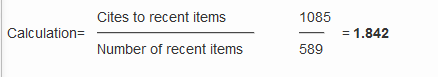 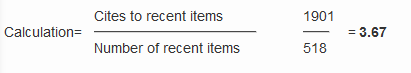 InCite Journal Citation Reports
Hány folyóirat van a „pediatrics” kategóriában 2014 -ben?
100    	        110     	            120       	    121
A legmagasabb IF érték ebben a kategóriában?
2,001                5,260                  7,260                 8,550
A legalacsonyabb IF érték ebben a kategóriában?
0,001  	         0,102                  0,133                 0,136
Melyik az a folyóirat, amely az elmúlt 3 évben az JCR adatbázis alapján a legjobb helyzetben van? Kategória: ONCOLOGY
Lancet Oncology

Leukemia

Seminars in Oncology
Scimago
Mennyi a „Cell” folyóirat SJR értéke 2012-ben?

22.560                    24.778                       26.844

Melyik Quartiles érték a helyes?


Q1                   Q2                  Q3                   Q4
Kezdje a keresést a Scimago-ban
Mennyi tétel szerepel az "immunology„ kategóriában 2013-ban, „nyílt hozzáféréssel"?

9

19

29

39
10.1371/journal.pmed.1001880(PubMed)
Mikor publikálták? 
Január 5.          Február 7.          Szeptember 29.

Mennyi ábra található ebben a közleményben? 
2                4                    6

Hány tétel található a referensz listában?
 10            45            50             68                80
PubMed basic search
Szabad szavas keresés: dementia home care elderly
Hány rekord  van a filterben „review” -ként?

 0-110                   600-650                   700-1200  
    Összetett keresés
Utolsó szerző „Merkely B”
Hány „review” rekordot talál?

0-10                11-20                   21-30                   40-70
PubMed Clinical Queries
A kulcsszavak: Klinefelter syndrome fertility

Hány tétel van a „Medical genetics” szekcióban?

0-50      		 
51-100              
101-200
Kezdje a keresést a MeSH-ben
MeSH term: „dementia” subheading  „nursing”, a másik MeSH term:
„home care services”

Mennyi cikket publikáltak az elmúlt 5 évben?

0-60   		70-100                         110-160
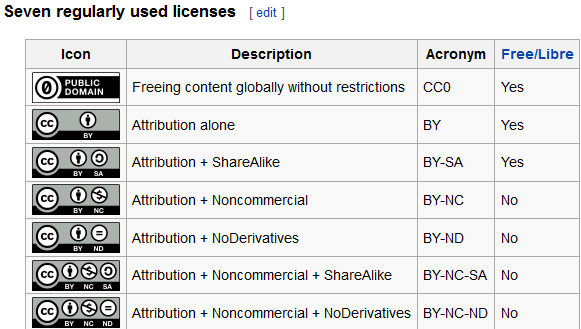 20
A liszenszről
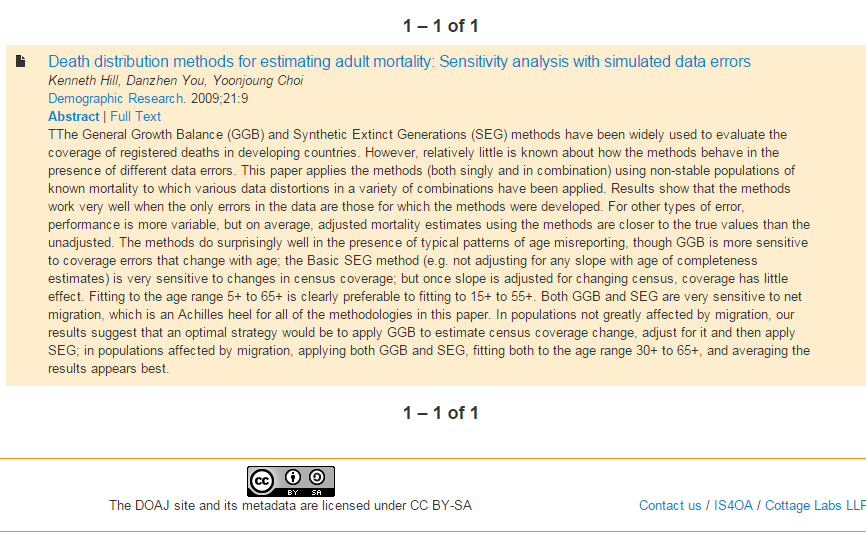 DOI: 10.3889/oamjms.2015.013
Melyik a közlemény helyes liszensze?
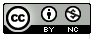 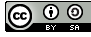 DOI: 10.3889/oamjms.2015.004
Melyik a közlemény helyes liszensze?
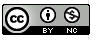 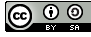 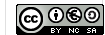 Köszönöm a figyelmet!